施工企业如何参与PPP项目
—苏州高铁新城北河泾景观及蠡太路改造PPP项目的实践和思考
PPP模式的规制框架示意图
如何做好参与准备
一、思想准备：
站在企业看行业：政府固定资产投资项目越来越倾向于ppp模式。商业模式的改变成为必然。
站在风口看浪尖：ppp是机遇更是挑战，抓住机遇，化解风险，趋利避害是企业运营的根本之道。
二、知识和理论准备：
基本概念、基本理论、基本知识
案例研判、实战方法、模板设计
三、能力储备：
统筹协调能力
资源整合能力
谈判沟通能力
专业实施能力—施工、运营
投融资能力
建筑施工企业试水ppp项目的途径
从我做起
项目与企业业务的匹配性——门当户对
企业相对项目的竞争优势——天时地利人和
从现在做起
Ppp项目大势所趋
Ppp项目广阔天地
Ppp项目可遇不可求
从小处做起
项目小——输的起
风险小——赚的多
基本原则
坚持安全稳健原则，不做无把握的事，不做超能力范围的事，不做风险收益不成正比的事。
坚持专业原则，聘请专业中介机构参与，专业的人做专业的事。
坚持合作共赢原则，整合社会资源，结成伙伴联盟关系，做到风险共担，利他分享共赢。
PPP模式下的风险防范
PPP项目各参与方各个阶段的风险程度
经济环境对PPP项目价格的影响机理
社会环境对PPP项目价格的影响机理
政治环境对PPP项目价格的影响机理
如何做好项目筛选
公益性项目类型和建企关注顺序
项目准备阶段的法律风险防范
防范政府风险
项目主体合法性——县级以上人民政府授权——有权
政府主体财政状况好、负债水平低，融资能力强——能付
政府领导班子的法律意识强、信用等级高、契约精神好——肯付
政府换届风险
防范项目本身风险
严查项目立项资料，是否取得项目列入本级或上级中长期财政预算，是否有项目实施方案
是否做了物有所值和财政能力论证
是否列入各级财政部门、发改委公布的ppp项目目录
项目采购阶段的法律风险防范
采购程序是否合法，确保中标合法
使用者付费的ppp项目必须采用公开招标
公开招标以外的其他方式采购的必须有有权部门的审批手续
不同采购方式的具体流程控制
PPP合同结构
谈判策略和技巧
ppp项目合同风险
建筑施工企业项目融资方式
PPP项目融资风险
PPP项目施工风险
PPP项目运营阶段风险
PPP项目移交阶段风险
PPP项目风险管理的工具和方法
风险承担
风险规避
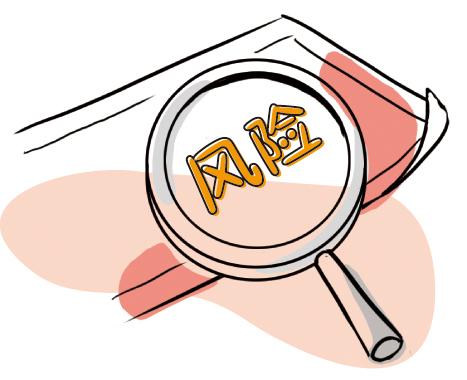 风险转移
风险分担机制分配原则
PPP项目风险因素最优分担
风险转换
风险对冲